Etiqueta Gaseosa-Agua 500-600ml  / 16-20 Oz
Hoja-Papel A4/Carta
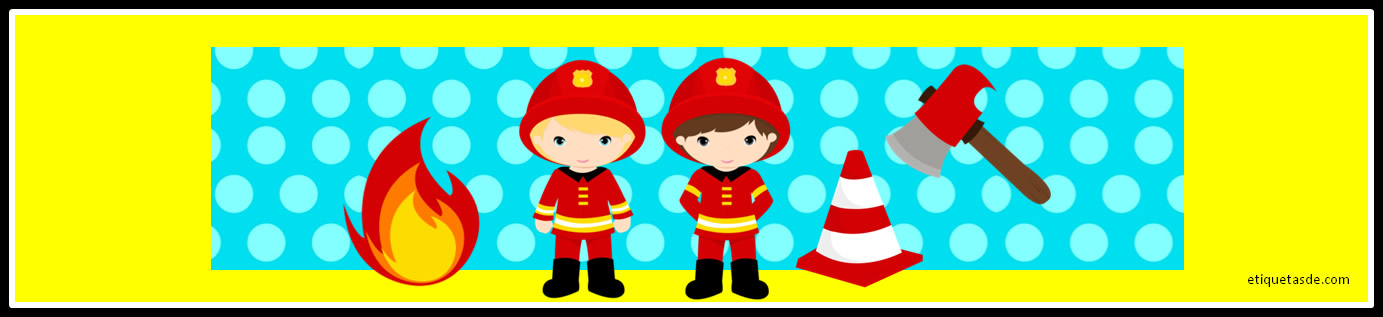 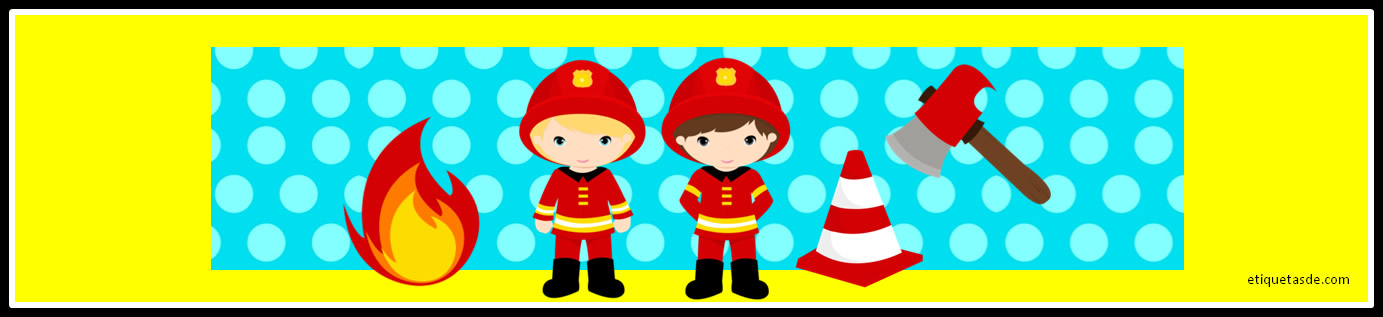 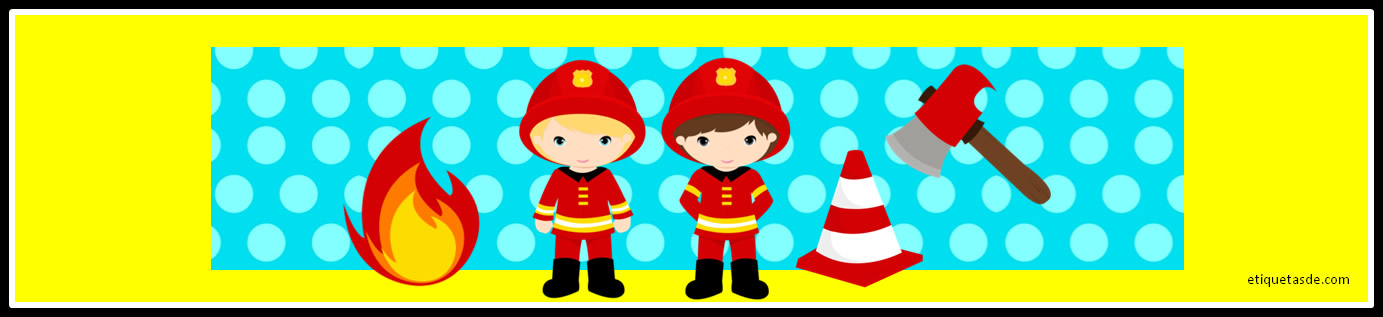 etiquetasde.com